Protists
Characteristics, Reproduction, and Types
What is a Protist?
The most diverse eukaryotic kingdom with 200,000+ species

Contains both unicellular and multicellular species

Contains both autotrophs and heterotrophs

Very hard to define
What is a Protist?
Eukaryotic organism

Can be similar to fungi, plants or animals depending on the species

Almost always live in water
Types of Protists
Animal-like Protists

Called Protozoans (zo- meaning animal)

All are unicellular heterotrophs

Classified according to how they move
Protozoans
1. Ciliophora

Move and feed using cilia (hairlike projections) from their plasma membrane.
Contain contractile vacuoles that help the organism regulate water balance in their environment
Example: Paramecium
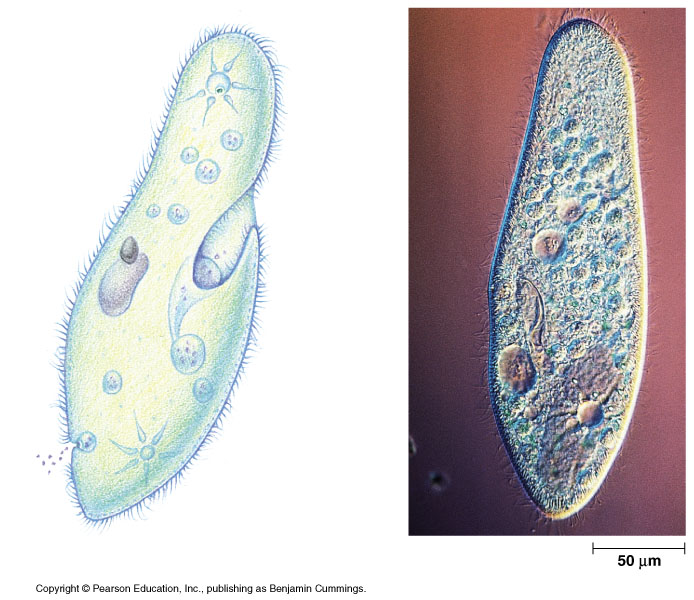 Protozoans
Paramecium Structure
Protozoans
2. Zooflagellates

Move by whipping one or more flagella (whip-like structure)

Example: Trychonympha
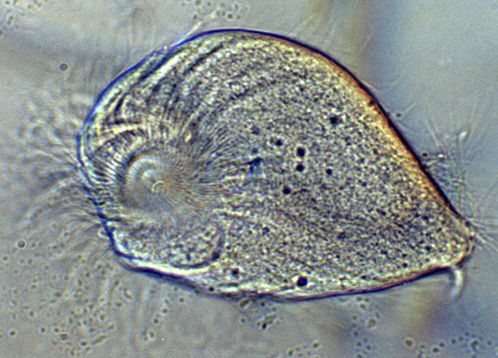 Protozoans
3. Rhizopoda

 Feed using pseudopods (“false feet”) represented by cytoplasmic extensions

Example: Amoeba
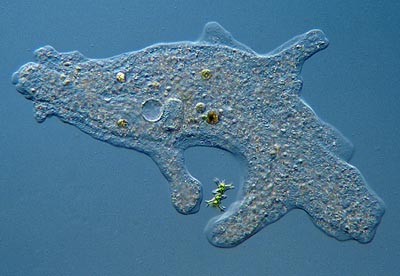 Protozoans
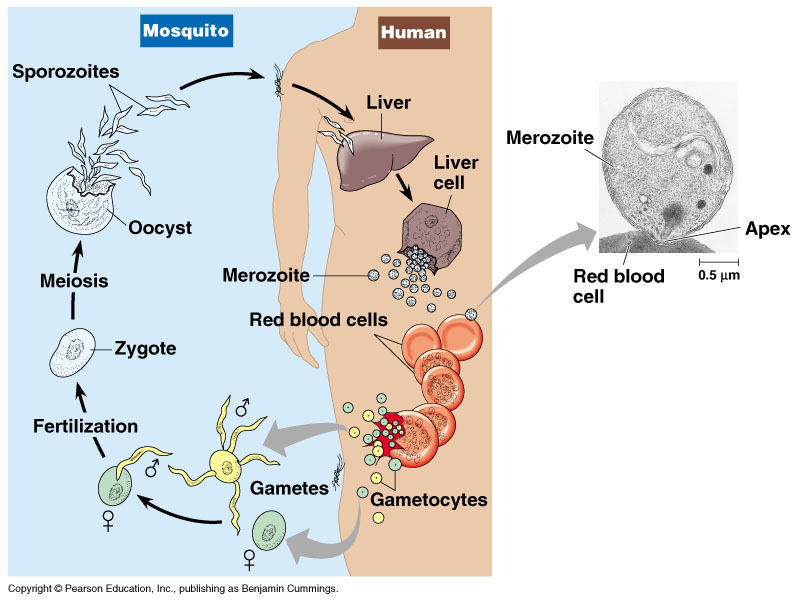 4. Sporozoans

Parasitic protists that live within other organisms
Are harmful to their host organism
Example: Plasmodium which causes Malaria
Types of Protists
Plant-like Protists

 Called Algae

Contain photosynthetic pigments and have cell walls like a plant

Produce more than 2/3 of the Earth’s oxygen

Include Phytoplankton (photosynthesizing protists)
Algae
1. Euglenophyta

Move by using a flagella
Are both autotrophic and heterotrophic (mixotrophic)
Have an eyespot to detect light
Example: Euglena
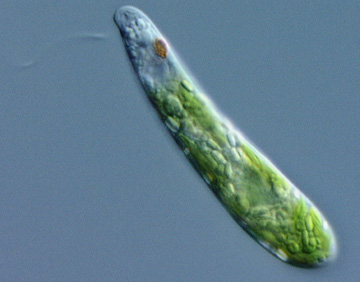 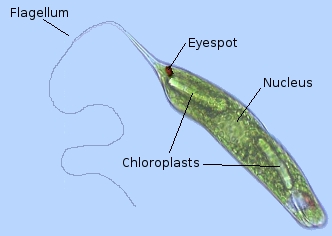 Algae
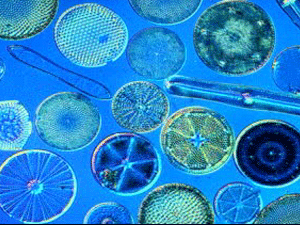 2. Bacillariophyta

Have shells made of silica

Come in a variety
   of shapes

Example: Diatoms
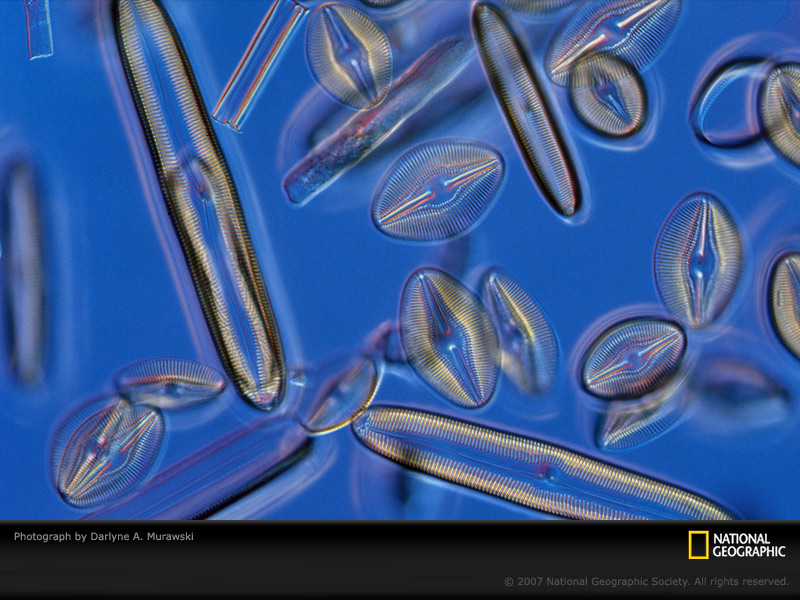 Algae
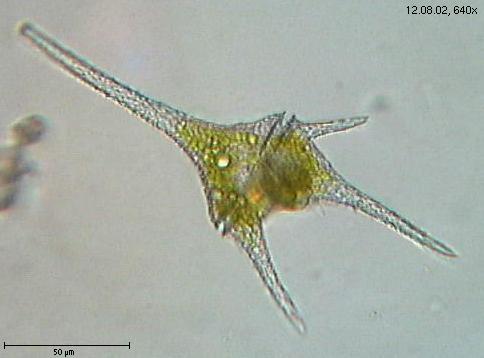 3. Dinoflagellates

Unicellular protists that range 
in size from tiny to 2mm in diameter
Some can produce their own light through bioluminescence 
Some are parasitic and can be toxic to other species
Algae
Dinoflagellates can grow in blooms when conditions are right
Example: Pfiesteria
Pfiesteria blooms cause an
 event called the “red tide” that
 creates a neurotoxin resulting
 in muscle paralysis in species
 affected
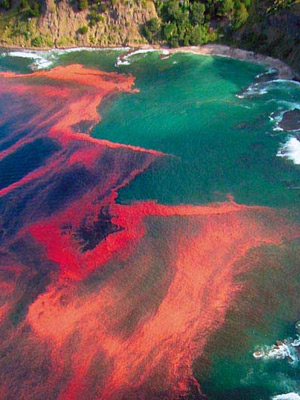 Algae
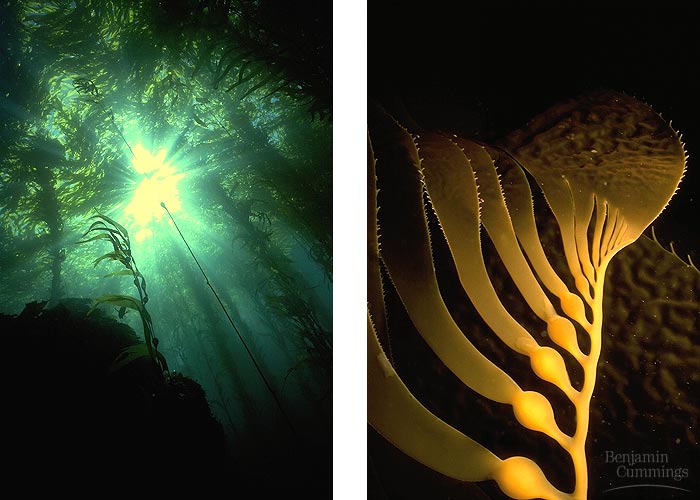 4. Phaeophyta

 Also known as “brown algae”

Largest and most complex
   group of algae

Example: Kelp, Sargassum
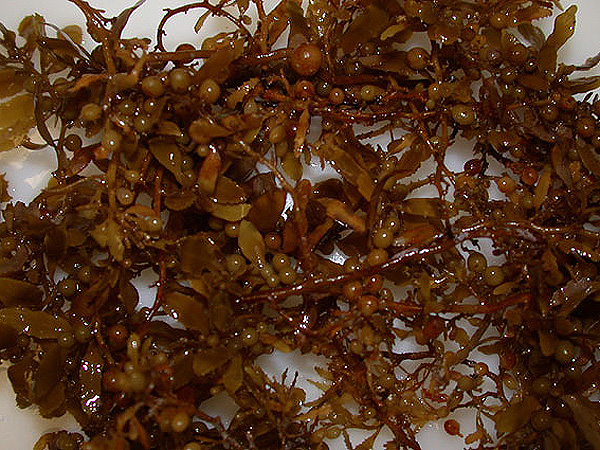 Algae
Sargasso Sea
  An area in the mid-Atlantic where currents have created a collecting basin for large populations of sargassum
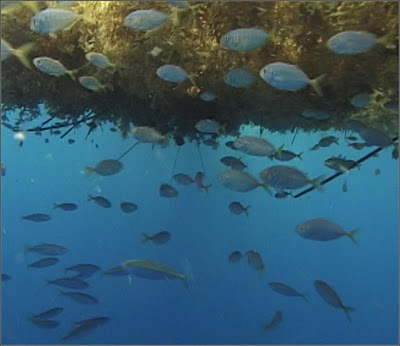 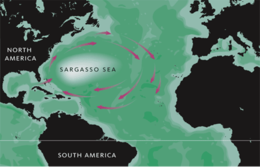 Algae
5. Rhodophyta

Also known as “red algae”

Found in deep, rocky waters
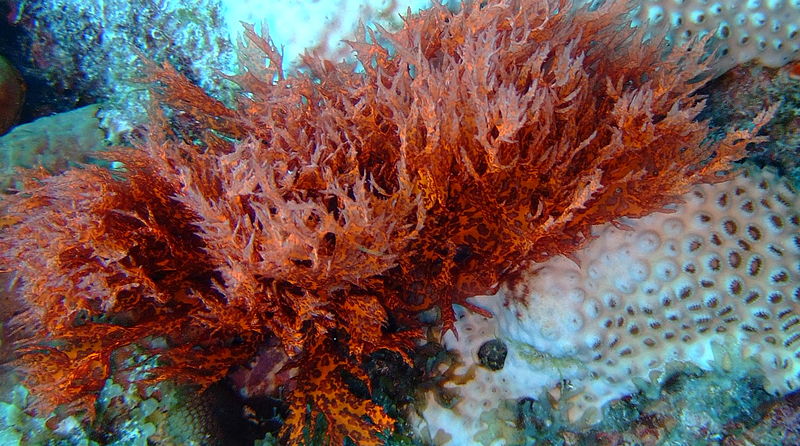 Algae
6. Chlorophyta

Also known as “green algae”

Can be unicellular or multicellular

Example: Volvox
Volvox forms colonies
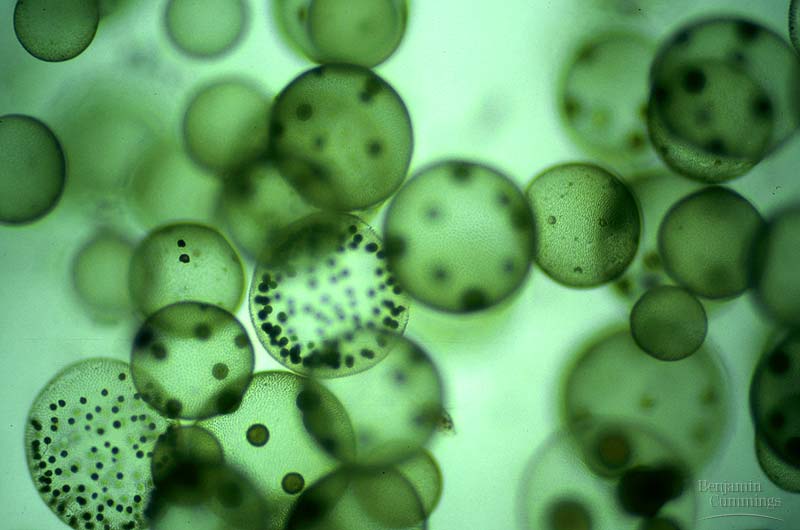 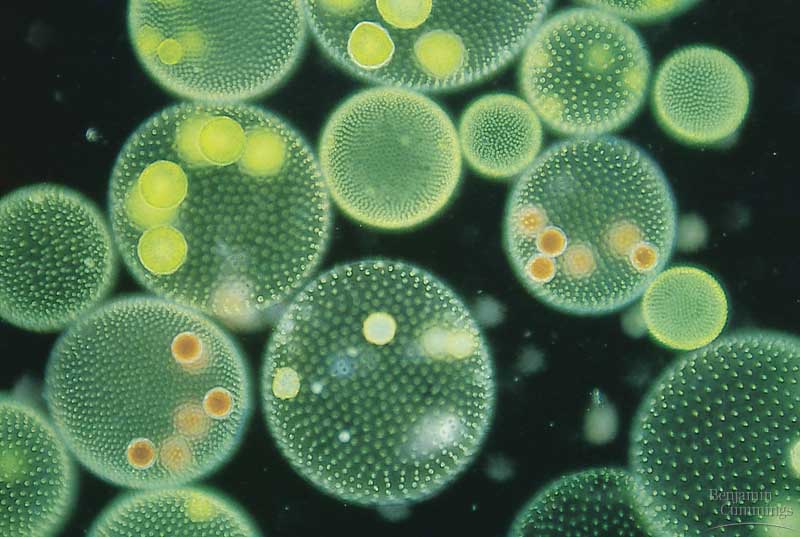 Algae
Green algae are often considered the ancestors to plants because of 3 key similarities:
Contain chlorophyll
Have cell walls
Exhibit alternation of 
   generations like modern
   day ferns
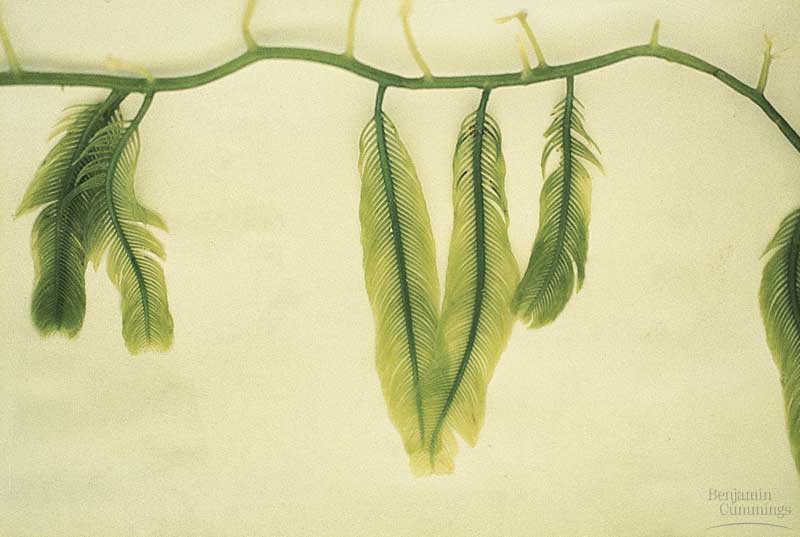 Types of Protists
Fungus-like Protists

 Heterotrophic

 Feed on decaying organic matter

Decomposers
Fungus-like Protists
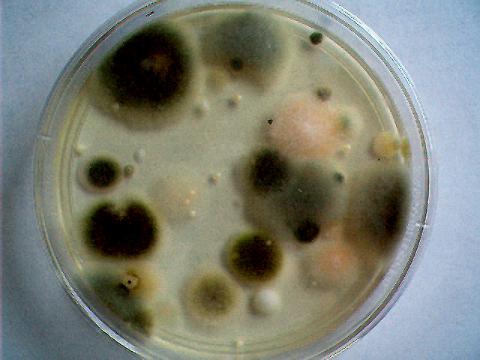 Examples: 

Water molds

Slime molds

Downy mildews
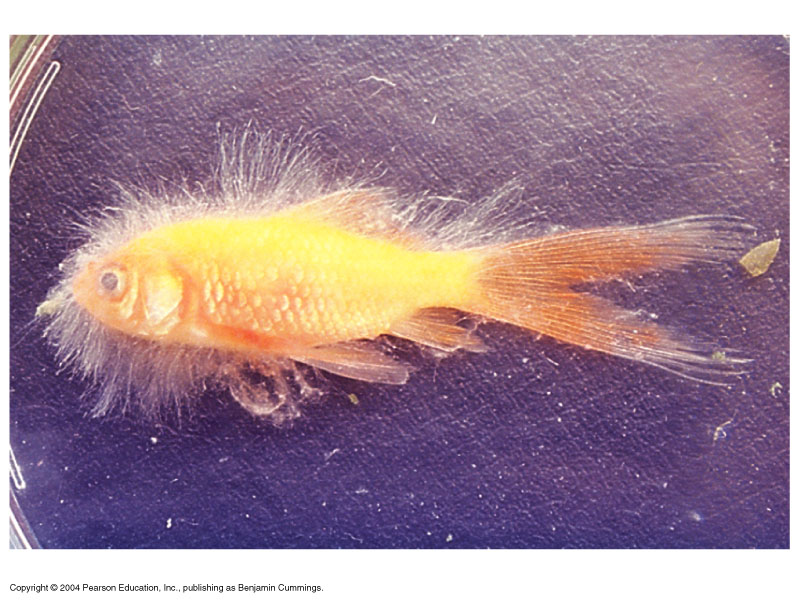 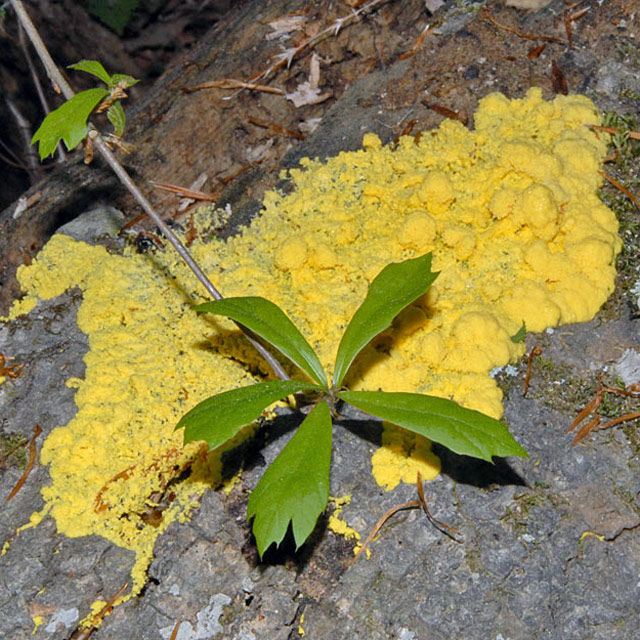 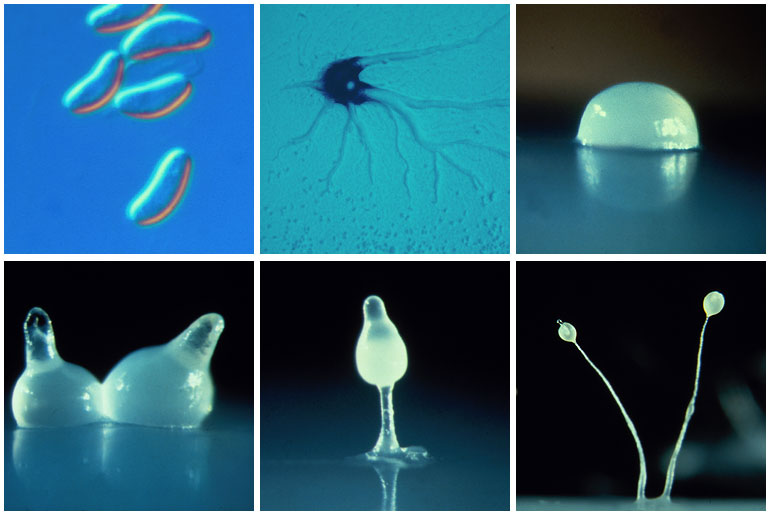 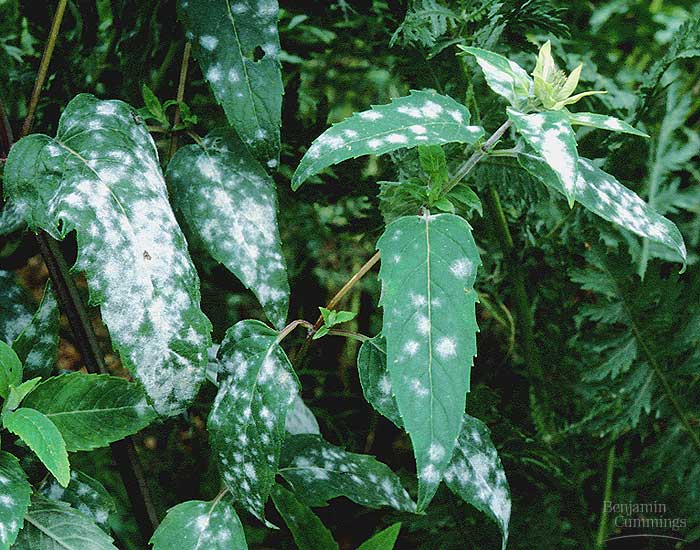